Welcome
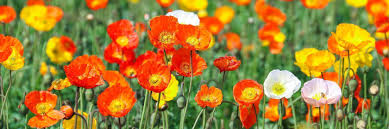 Introduction
Teachers Info

Abul kucher
Assistant Teacher, ICT
Bishowanathpur Salameia
Hossaina Dhakil Madrasha
Class Info

Class : Eight
Subject: English  1st Paper
Unit: One
Lesson: ?
Time: 50 minutes
Let’s see a vedio
Http://youtube.com/watch?v=Uosm-cF1URM
Have you used this thing before?
What is it called?
[Speaker Notes: Elicitation]
Lesson Title
Nakshi Kantha
[Speaker Notes: Title of the lesson: Nakshi Kantha]
After this lesson, student will be able to :

 be familiar with Nakshi Kantha.
 improve our vocabulary .
Understand text by silent reading.
 write a paragraph about Nakshi Kantha
[Speaker Notes: Title of the lesson: Nakshi Kantha]
Read the passage silently
Silent Reading
Nakshi kantha is a kind of embroidered quilt. The name was taken from the Bengali word, ‘naksha’ which means artistic pattern. It is a kind of traditional craft and is said to be indigenous to Bangladesh and West Bengal in India. The art has been practiced in rural Bengal for centuries. The name ‘Nakshi kantha’ became popular after the poet Jasimuddin’s poem ‘Nakshi kanthar Math’was published in 1929.
[Speaker Notes: Title of the lesson: Nakshi Kantha]
Silent Reading
Traditional kanthas are made for family use. Old or new cloth and thread are used to make these quilts. Mymensingh, Jamalpur, Rajshahi, Faridpur, Bogra and Jessore are most famous for this craft. Now it is produced commercially. You can find them in many expensive handicraft shops in cities. The quilts are now in great demand because of the colourful patterns and designs embroidered on them.
[Speaker Notes: Title of the lesson: Nakshi Kantha]
Let’s see the key words of the passage
Key Words
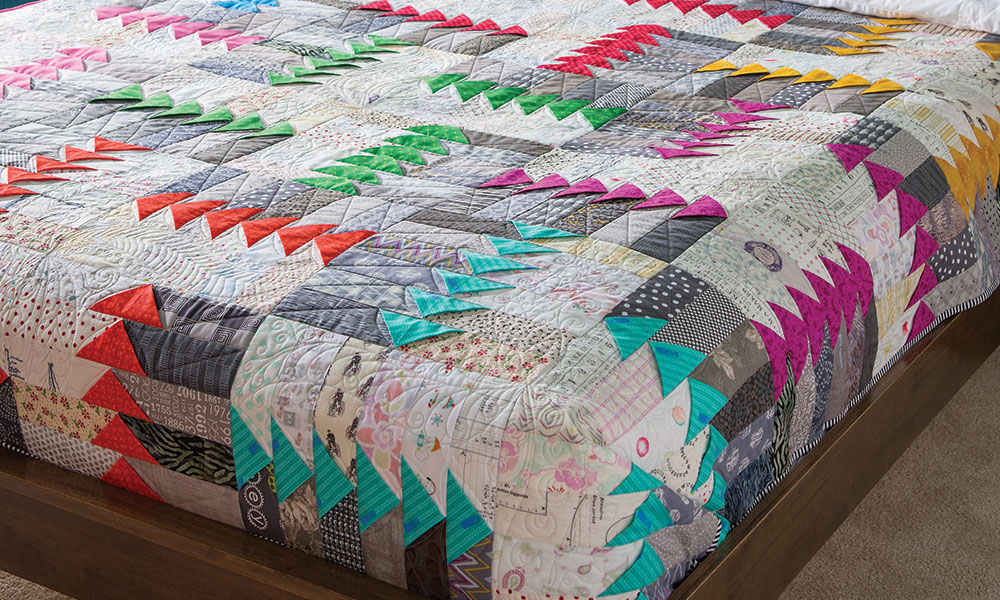 Quit
a knitted or fabric bedspread with decorative stitching.
[Speaker Notes: Title of the lesson: Nakshi Kantha]
Key Words
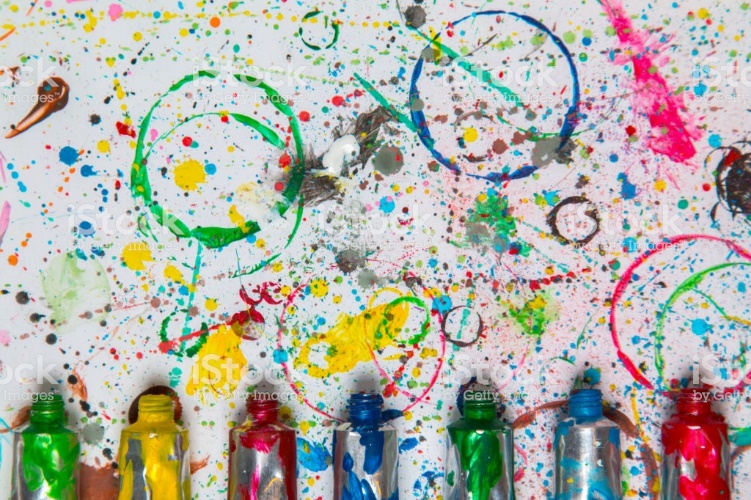 Artistic
having or revealing natural creative skill.
[Speaker Notes: Title of the lesson: Nakshi Kantha]
Key Words
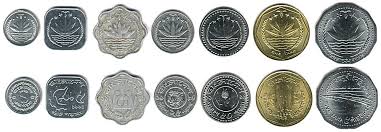 Commercially
in a way that is concerned with buying, selling, and making a profit.
[Speaker Notes: Title of the lesson: Nakshi Kantha]
Key Words
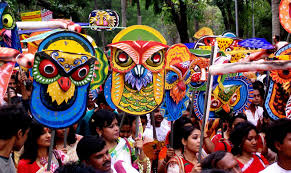 Traditional
existing in or as part of a tradition; long-established.
[Speaker Notes: Title of the lesson: Nakshi Kantha]
Individual Work
Complete the following sentences with the clues given.
Bengali
rural
quilt
Patterns
years
expensive
naksha
1 Naksha means artistic    ----------------
2 The name was taken from a   --------------- word   ------------
3 The art has been practiced in    --------------   Bengal for --------
4 Nakshi kanthas are now sold in  -------------      shop.
5 Nakshi Kanthas are a kind of   -------
[Speaker Notes: Title of the lesson: Nakshi Kantha]
Home Work
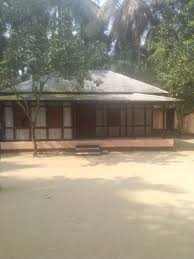 Write a paragraph about 
“How to make a Nakshi Kantha”.
[Speaker Notes: Title of the lesson: Nakshi Kantha]
Thank you
[Speaker Notes: Title of the lesson: Nakshi Kantha]